하나님께 예배드려요!
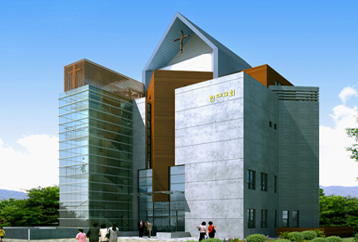 2015년  11월 22일    어린이 예배
오늘은
성령감림 후 마지막 
주일입니다.
예배로의 부름
하나님은 영이시니 
예배하는 자가 신령과 
진정으로 예배할지니라(요 4:24)
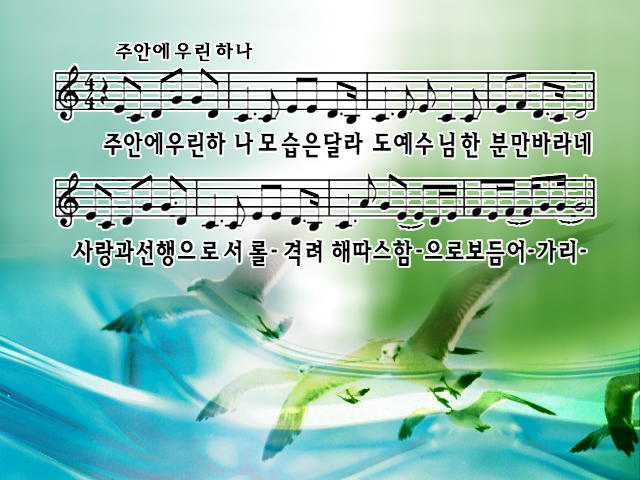 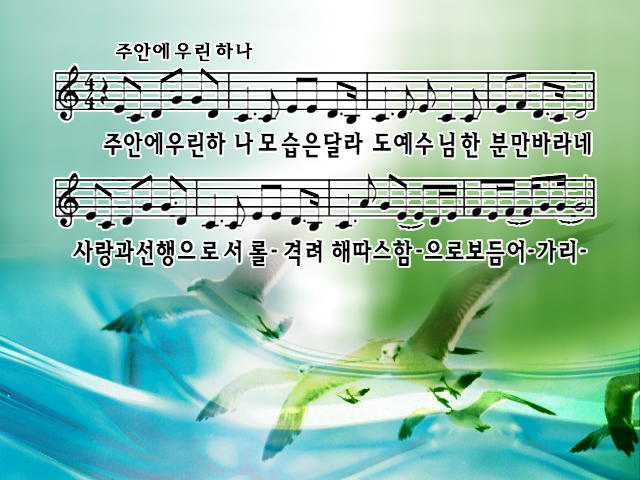 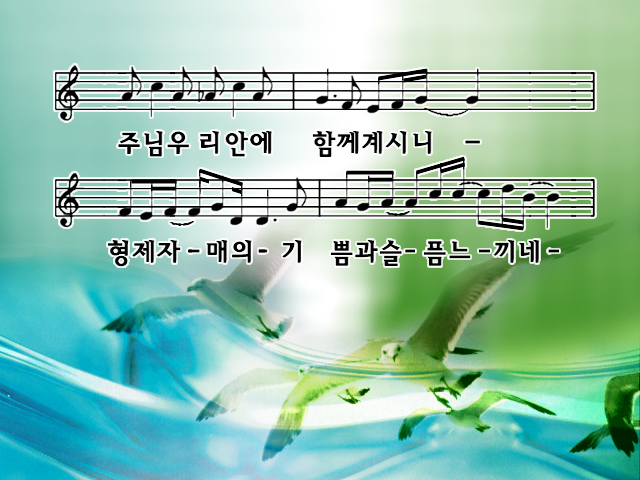 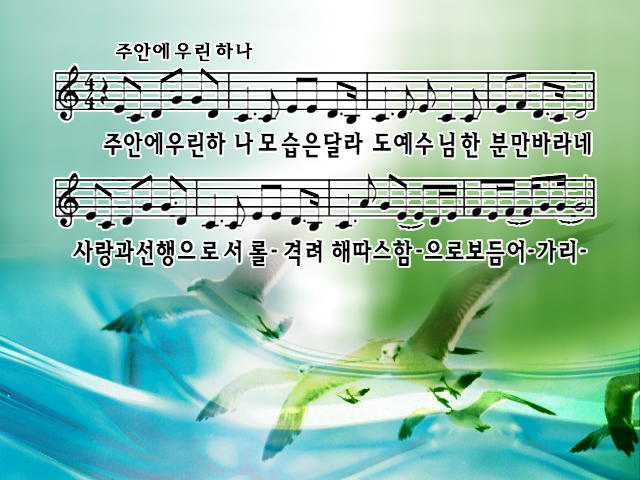 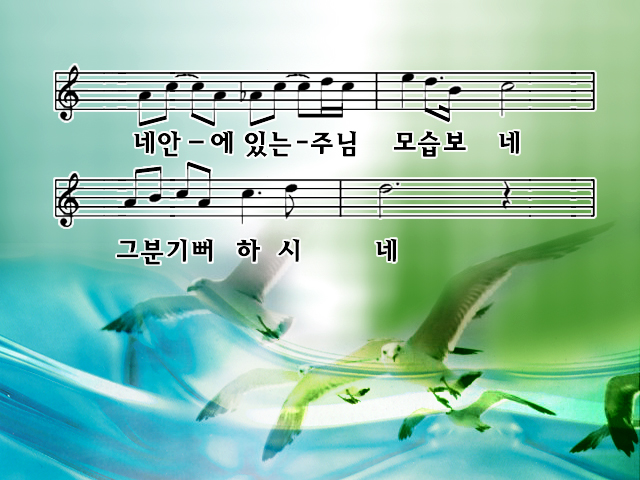 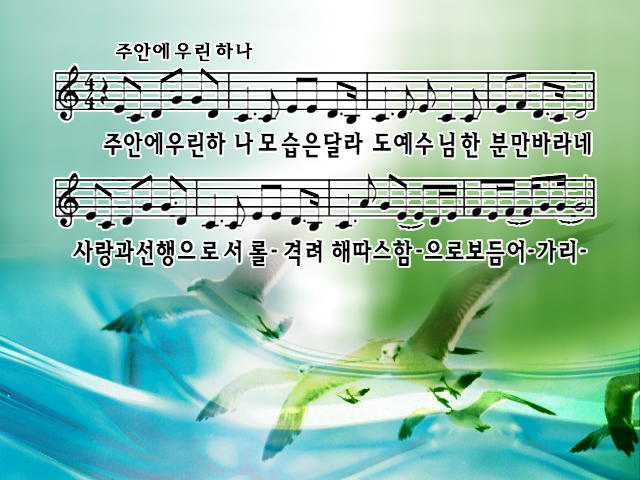 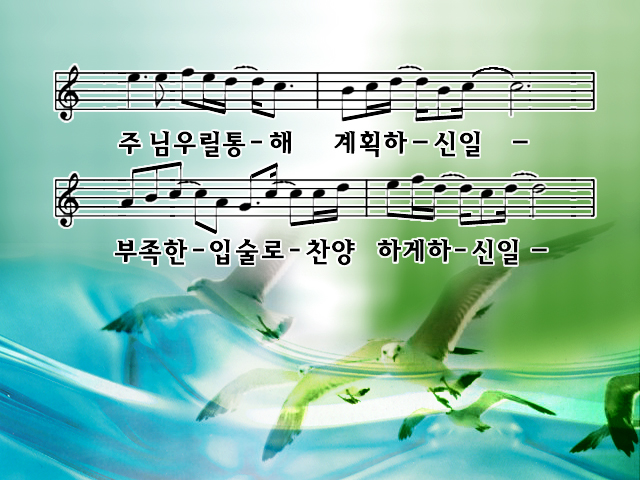 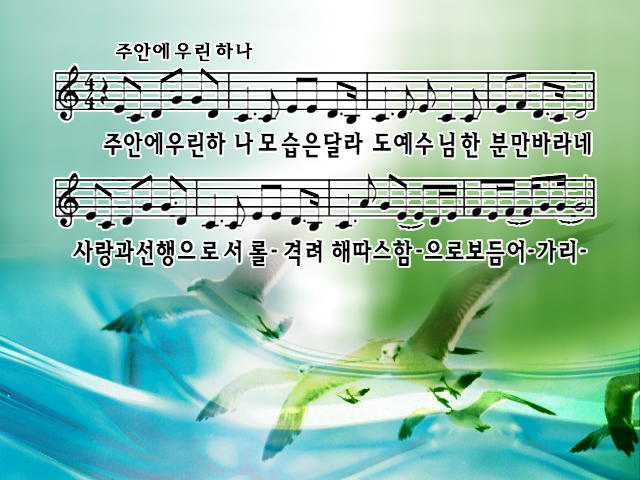 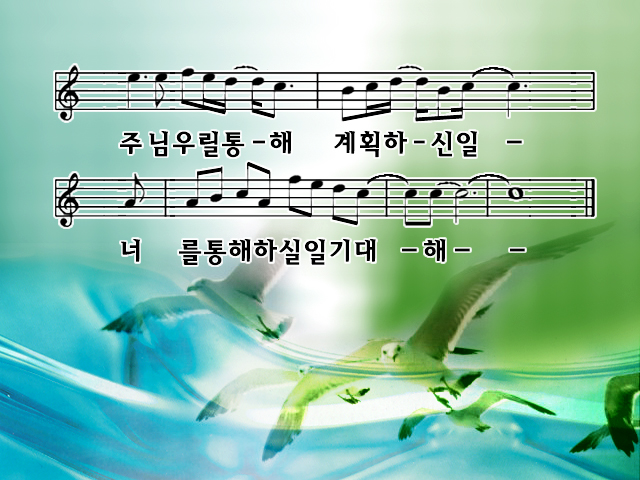 공동기도
사랑의 하나님께 예배드림을
감사드립니다.
예배를 통해 주님과 함께 
기뻐할 수 있게 해 주시고 
말씀을 사랑하여 말씀 따라 살아 갈 수 있는 마음가짐을 주세요.
공동기도
다른 어떤 것에도 마음을 
빼앗기지 않고 
하나님의 것에는“예”하고 
다른 것에는 “아니요”라고 말할 수 있는 순종의 마음도 
주세요.
공동기도
우리들이 하는 모든 것에 
오직 하나님에 대한 믿음과 
사랑이 있게 해 주세요.
하나님을 더욱 의지하여 
믿지 않는 친구와
공동기도
도움이 필요한 친구들에게 
도움을 주는 책임감 있는 
현대교회 어린이들이 되길 
원합니다. 
예수님 이름으로 기도합니다.
아멘!
주여 이 시간
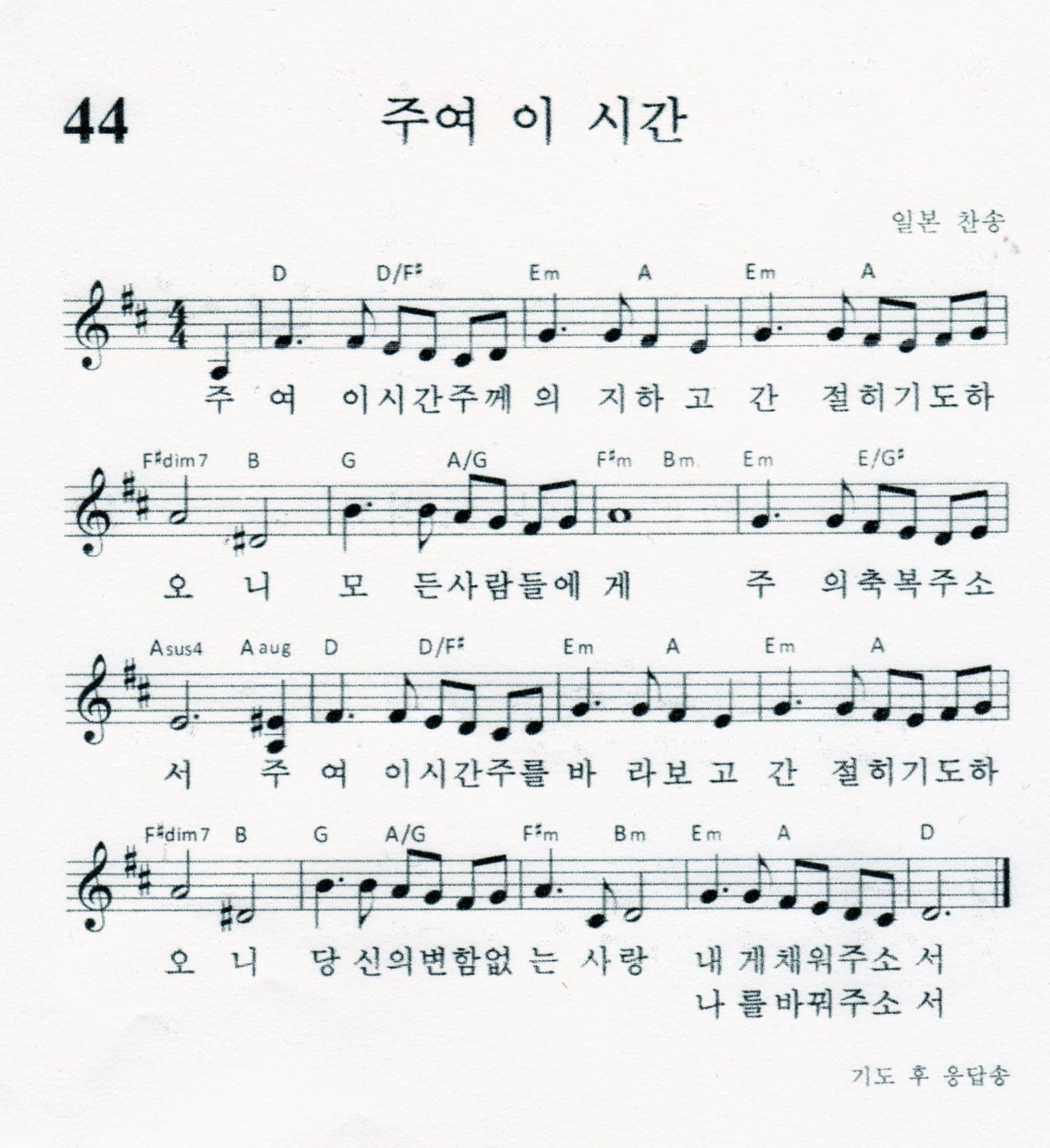 ①
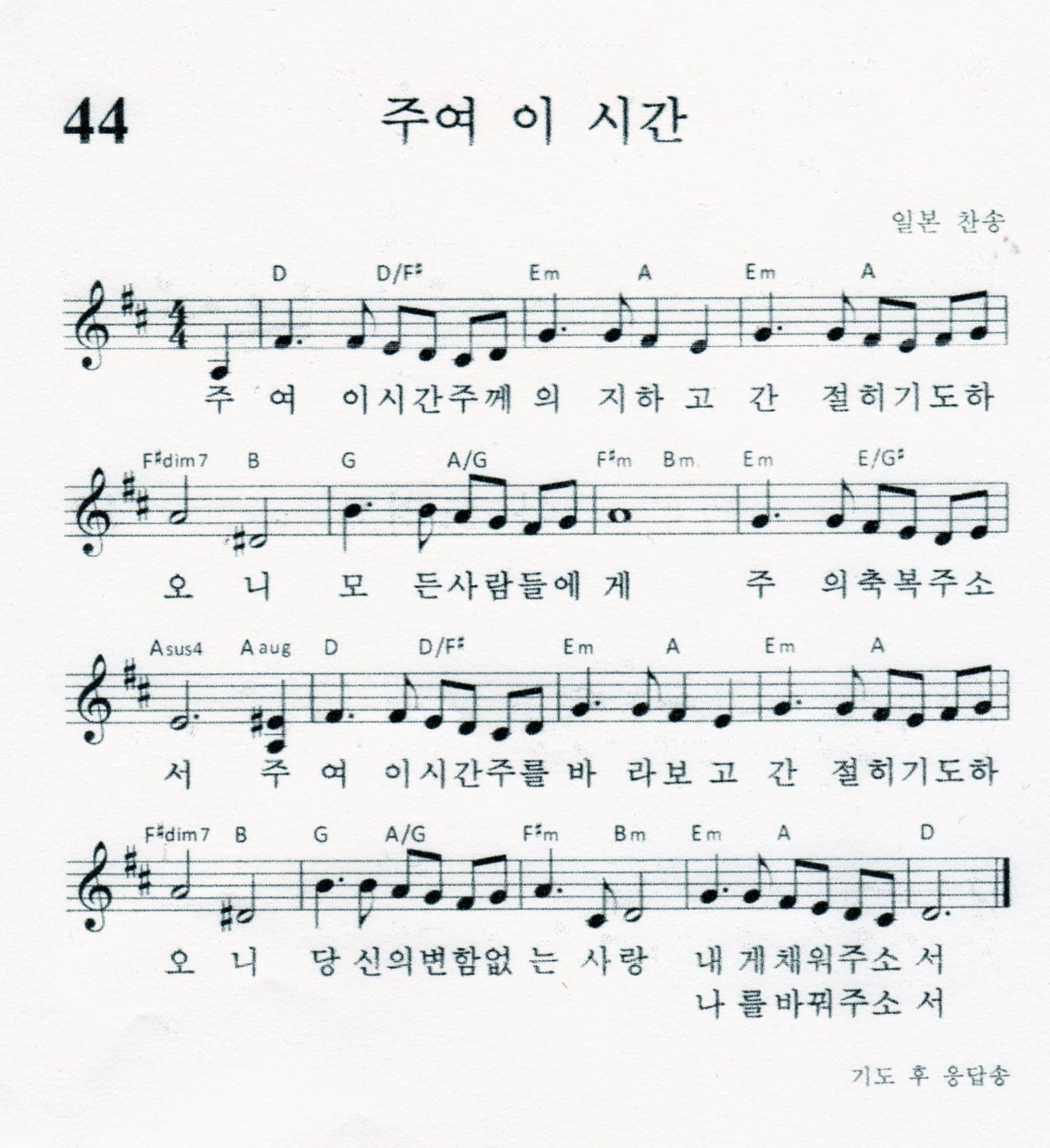 ②
나누어 읽는 말씀
현   찬 :  주님께 감사 드려라.
              그는 선하시며,

 회   중 :  그의 인자하심이 영원하다.

 현   찬 :  너희는 주님께 감사하면서,
              그의 이름을 불러라.
나누어 읽는 말씀
회   중 :  그가 하신 일을 만민에게
              알려라.
 현   찬 :  주님의 인자하심을
              감사하여라.
 회   중 :  사람들에게 베푸신 주님의
              놀라운 구원을 감사하여라
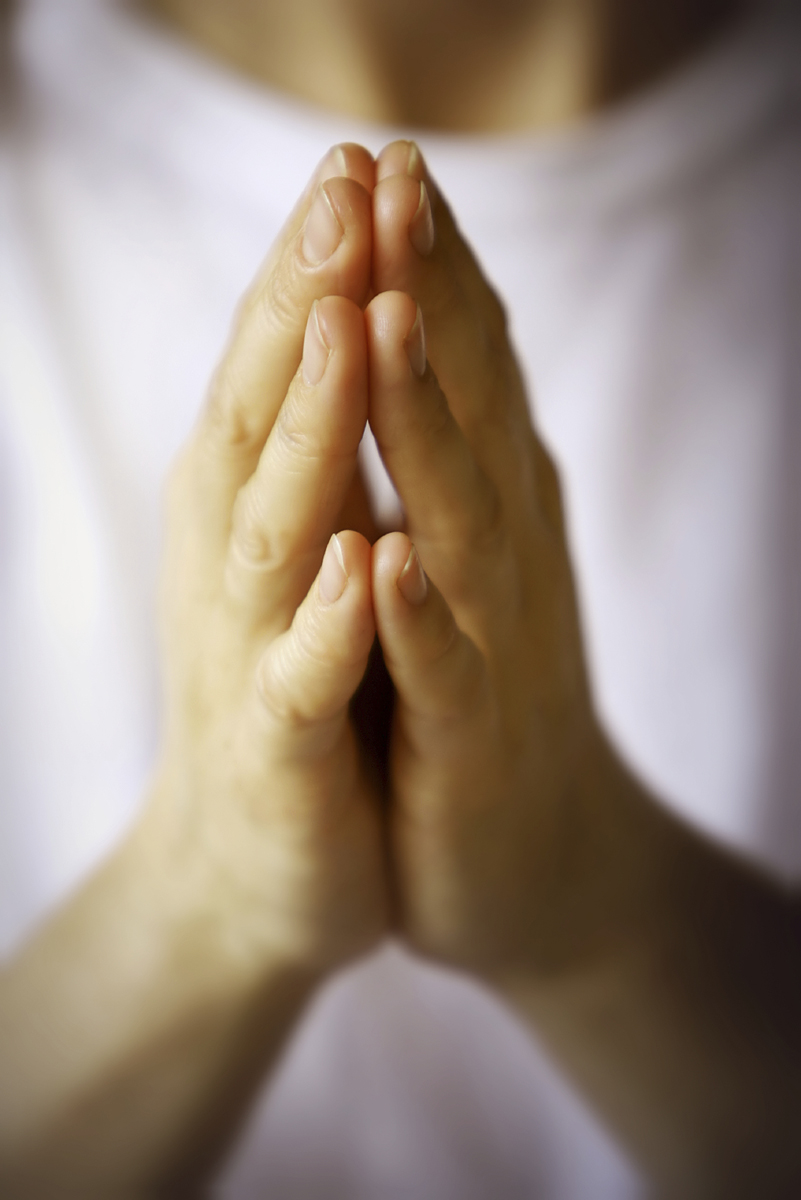 사 도  신 경
전능하사 천지를 만드신 
하나님 아버지를 내가 믿사오며,
그 외아들 우리 주 예수 그리스도를 
믿사오니,
이는 성령으로 잉태하사 
동정녀 마리아에게 나시고,
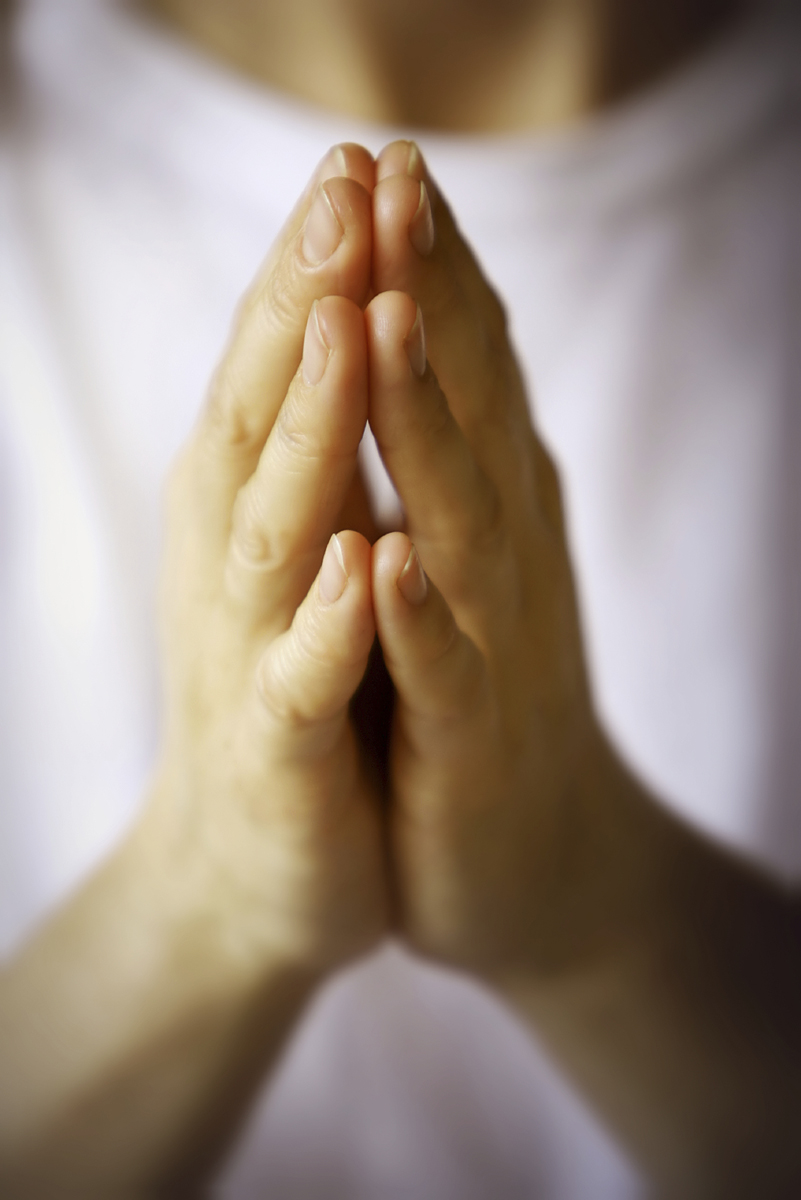 본디오 빌라도에게 고난을 받으사,
십자가에 못박혀 죽으시고,
장사한 지 사흘 만에 죽은 자 가운데서
다시 살아나시며 
하늘에 오르사, 전능하신 하나님 우편에 
앉아 계시다가,
저리로서 산 자와 죽은 자를 심판하러 
오시리라.
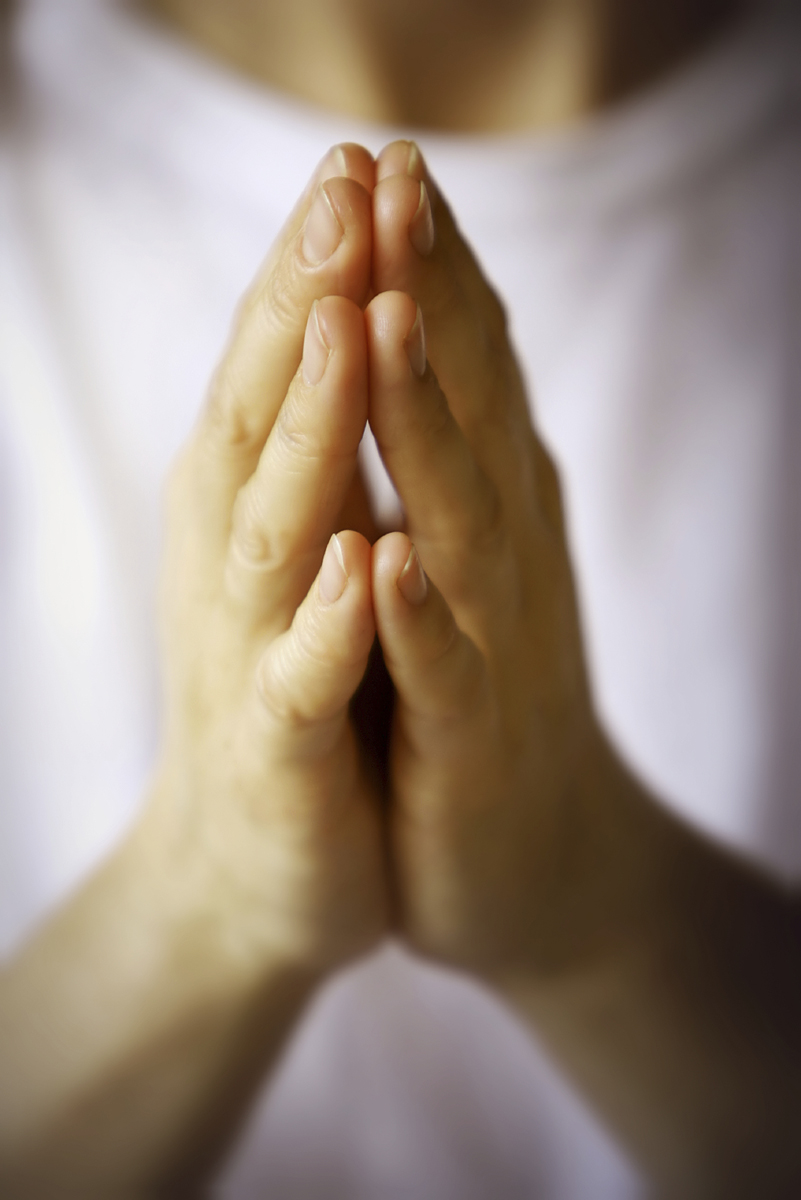 성령을 믿사오며, 거룩한 공회와, 
성도가 서로 교통하는 것과,
죄를 사하여 주시는 것과, 
몸이 다시 사는 것과,
영원히 사는 것을 믿사옵나이다. 
아멘.
대표 기도 – 김보경 어린이
설  교 – 김광래 전도사님
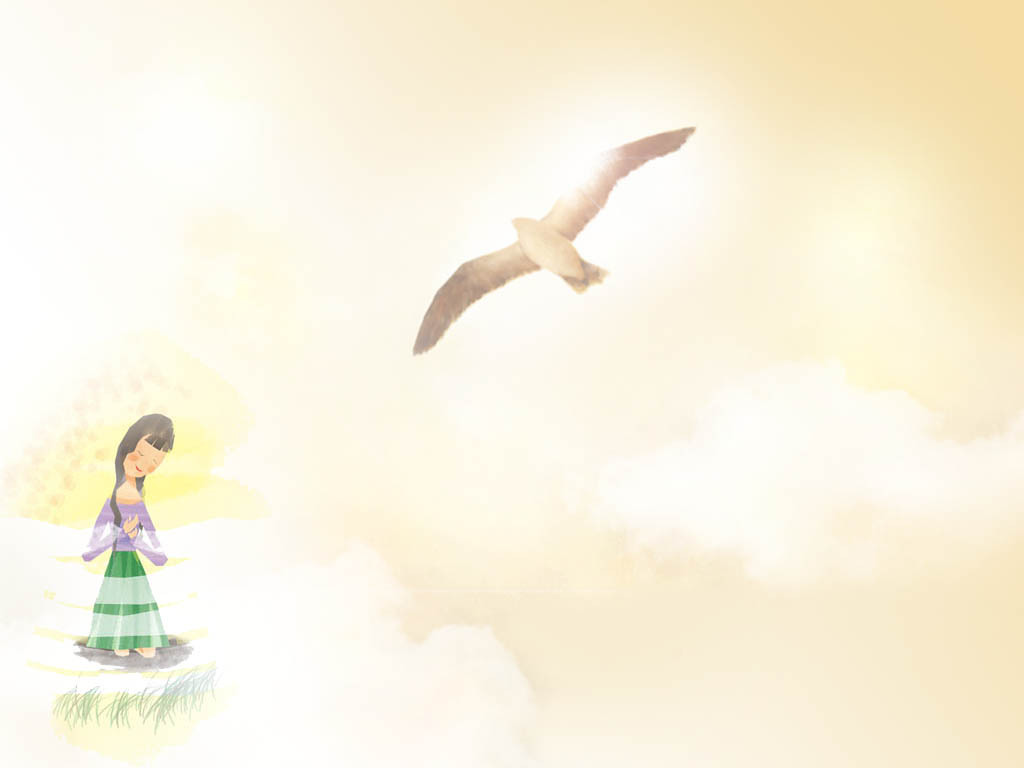 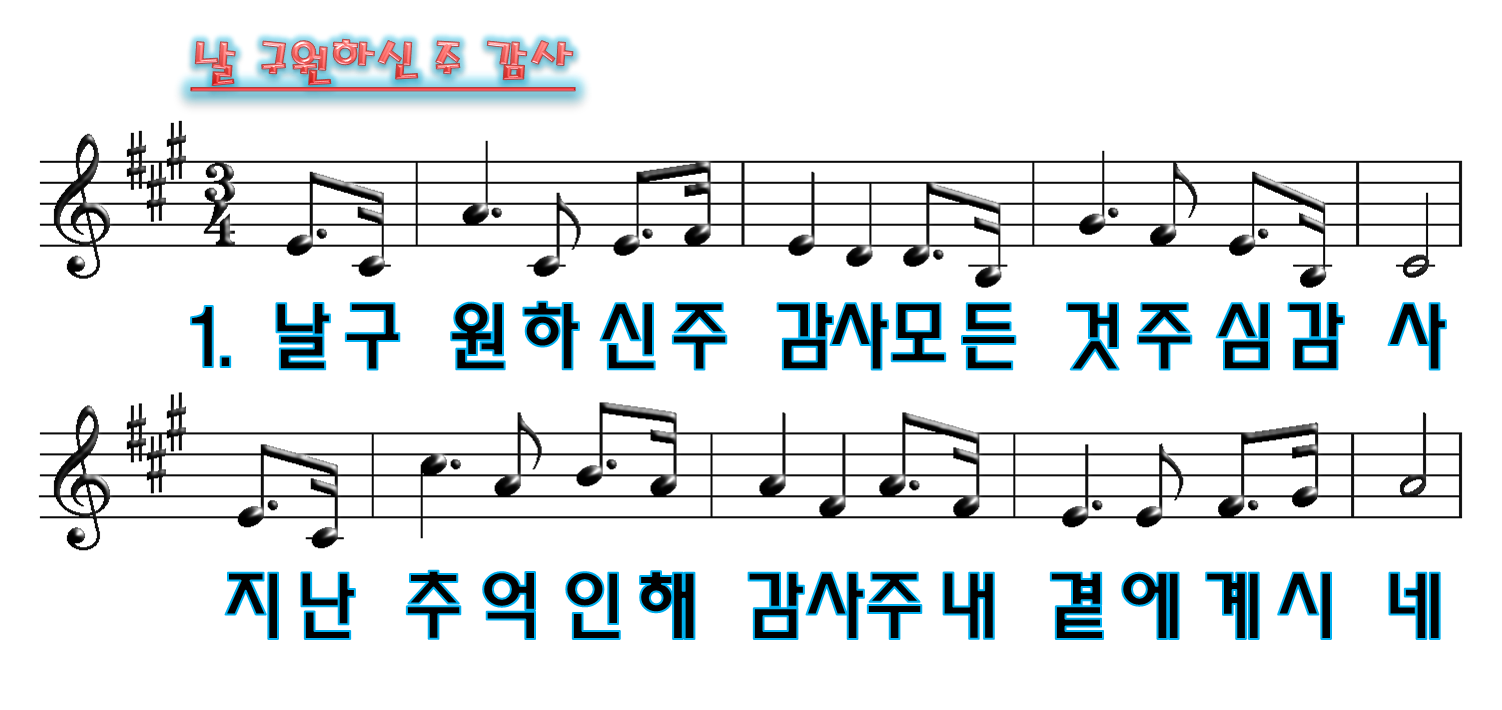 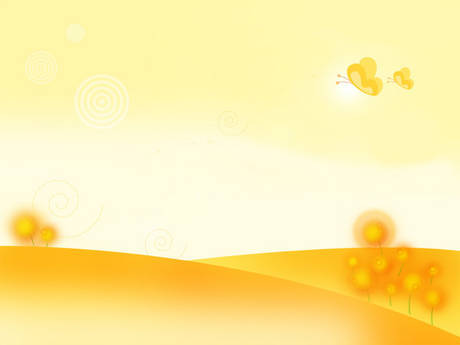 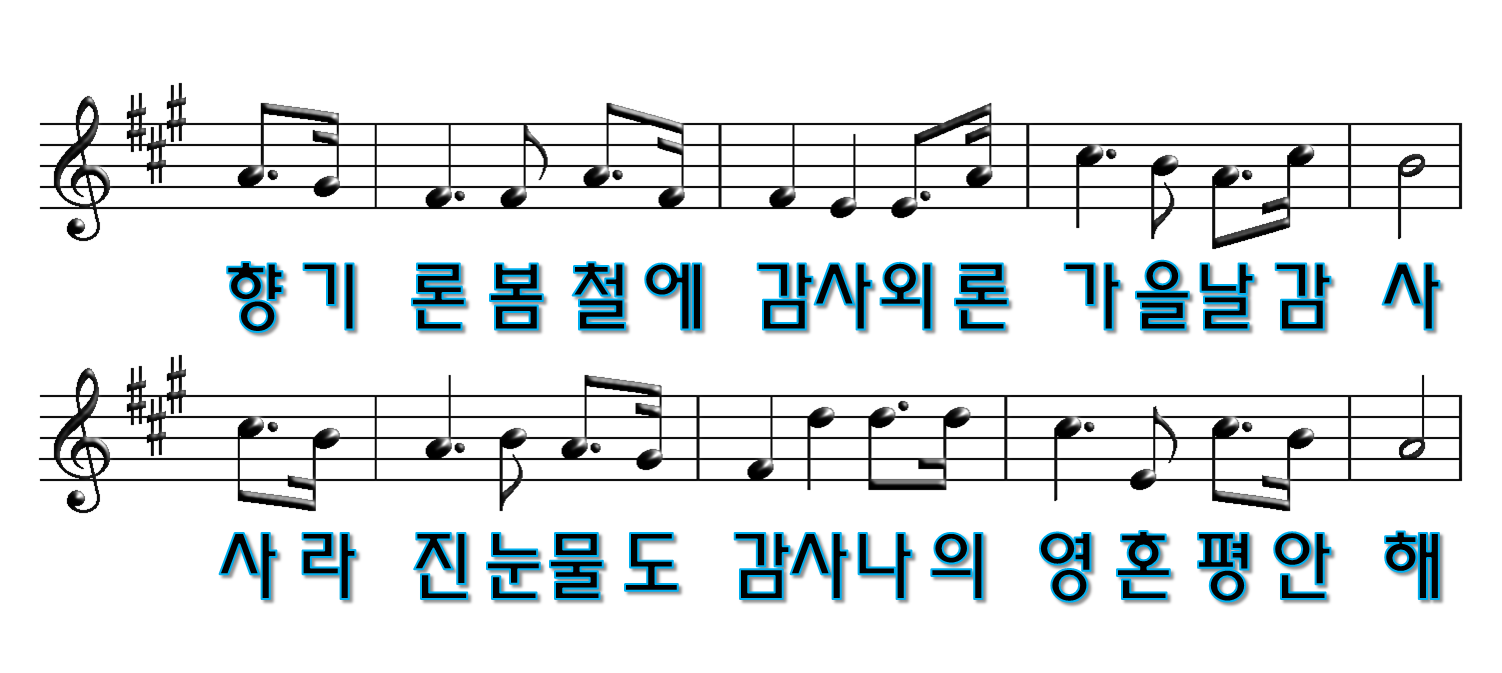 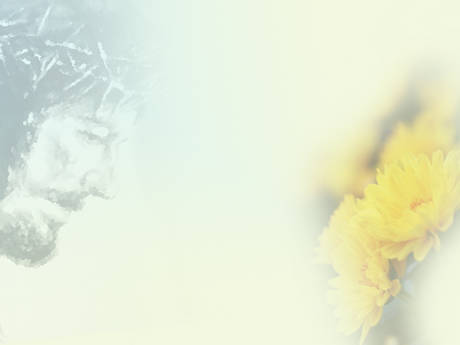 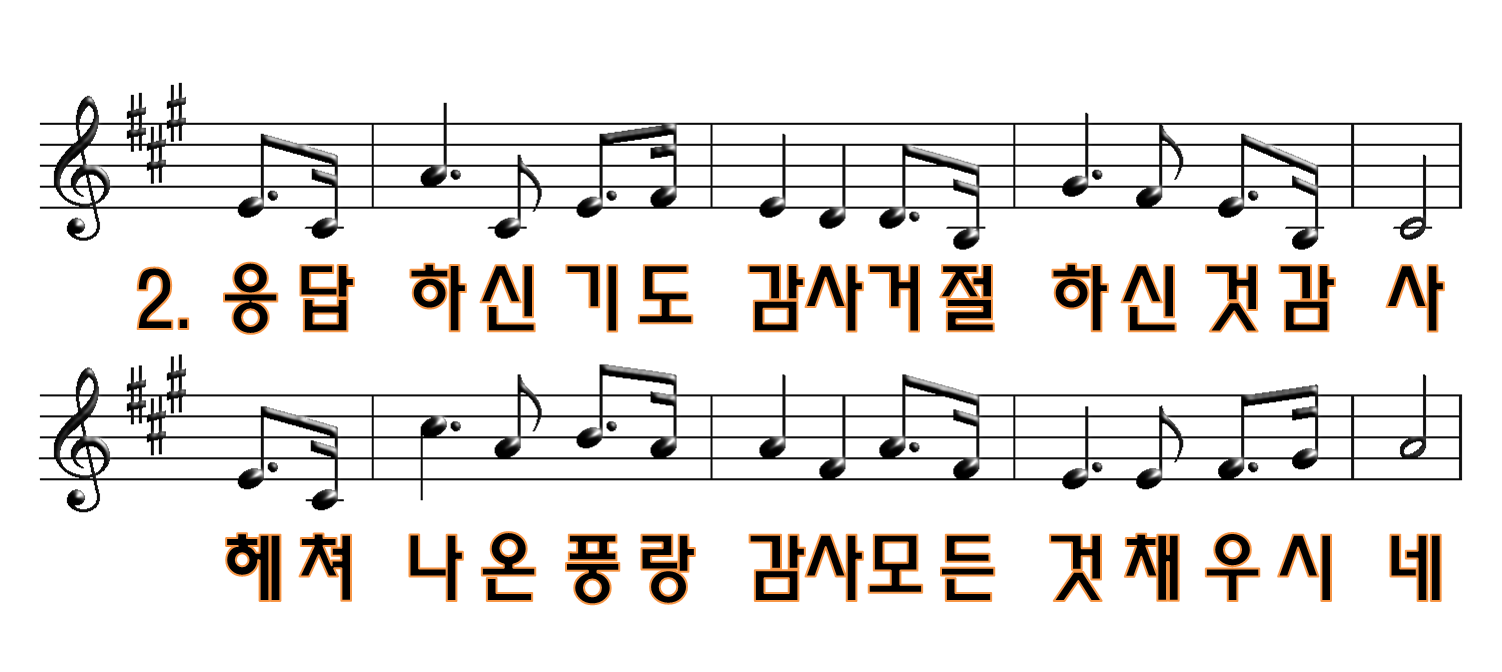 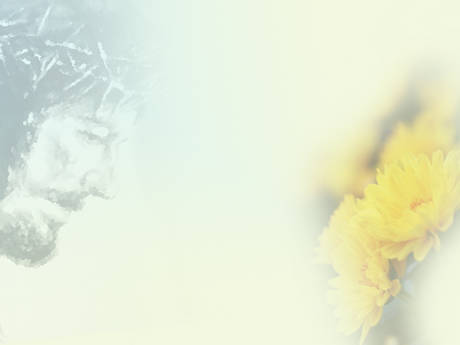 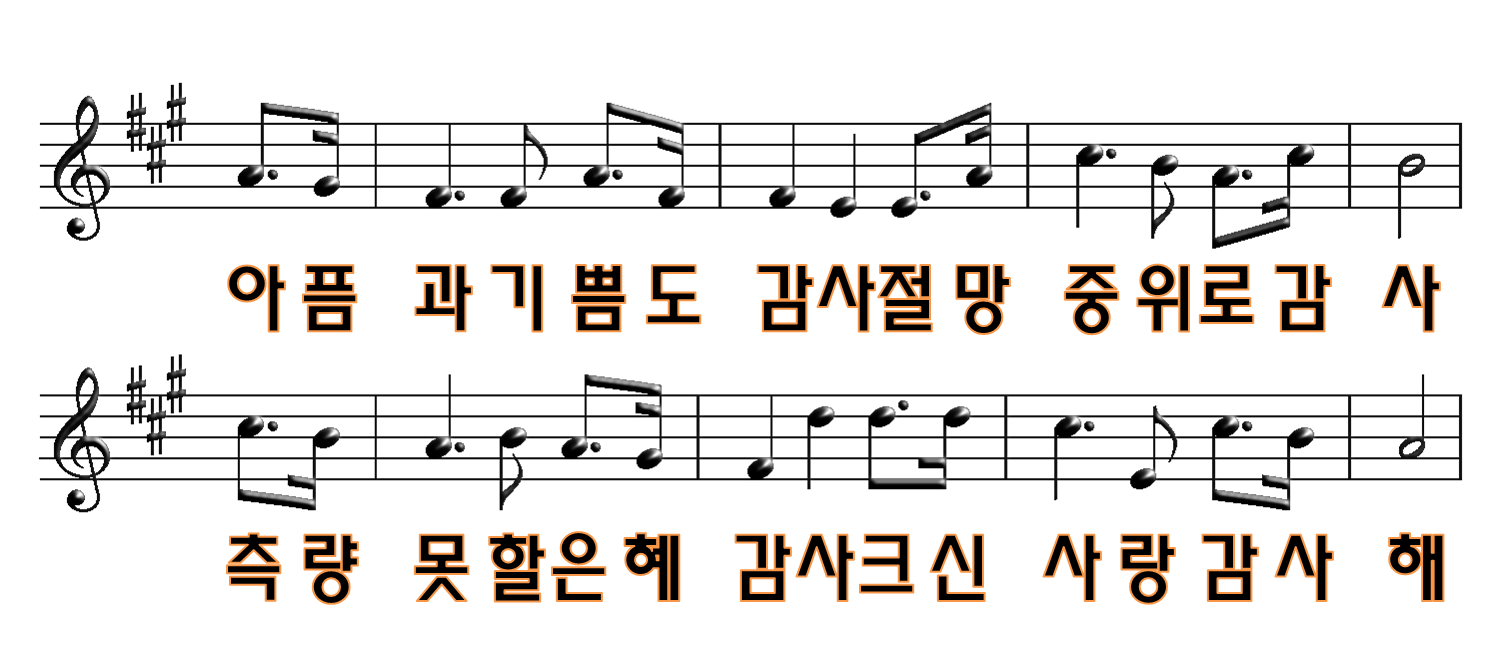 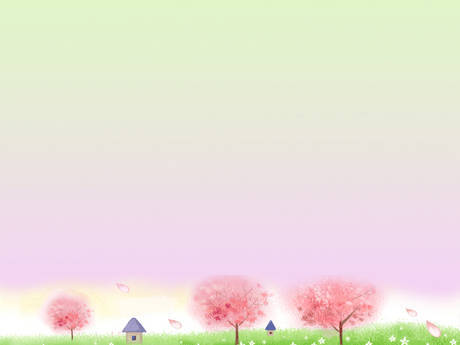 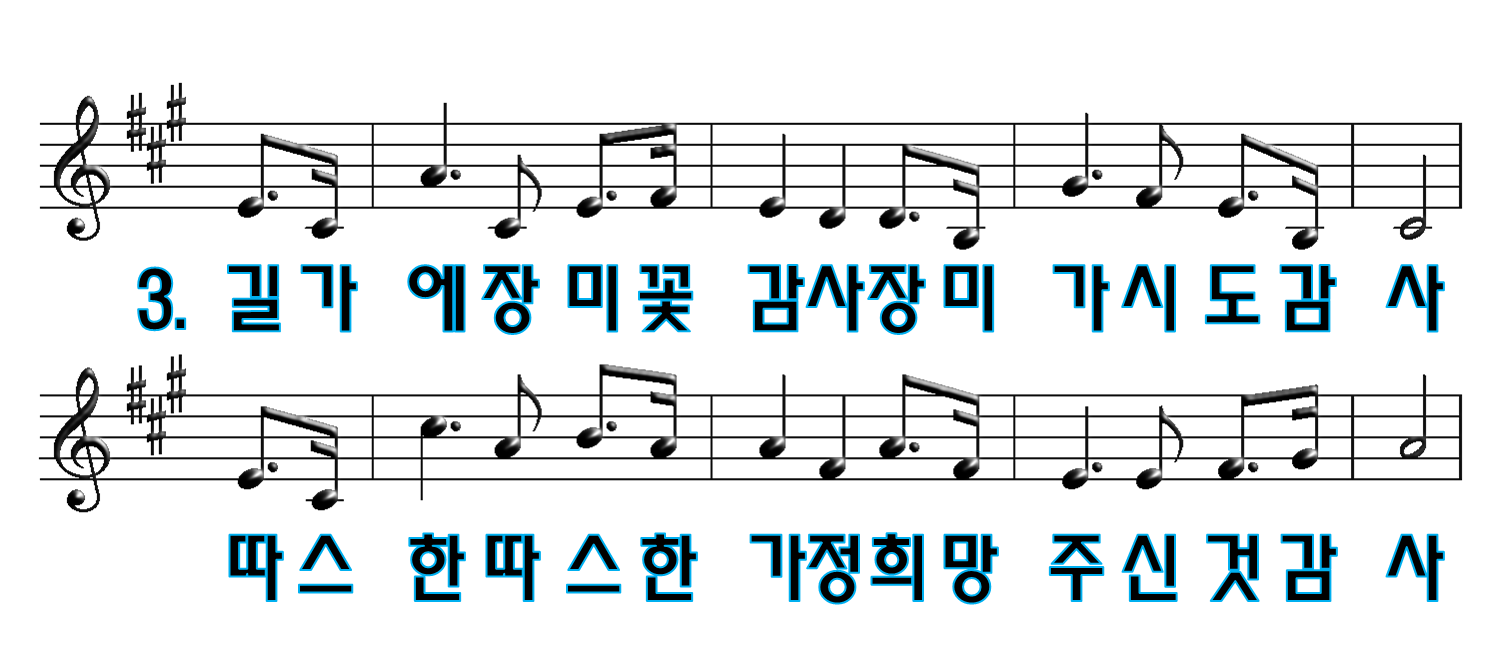 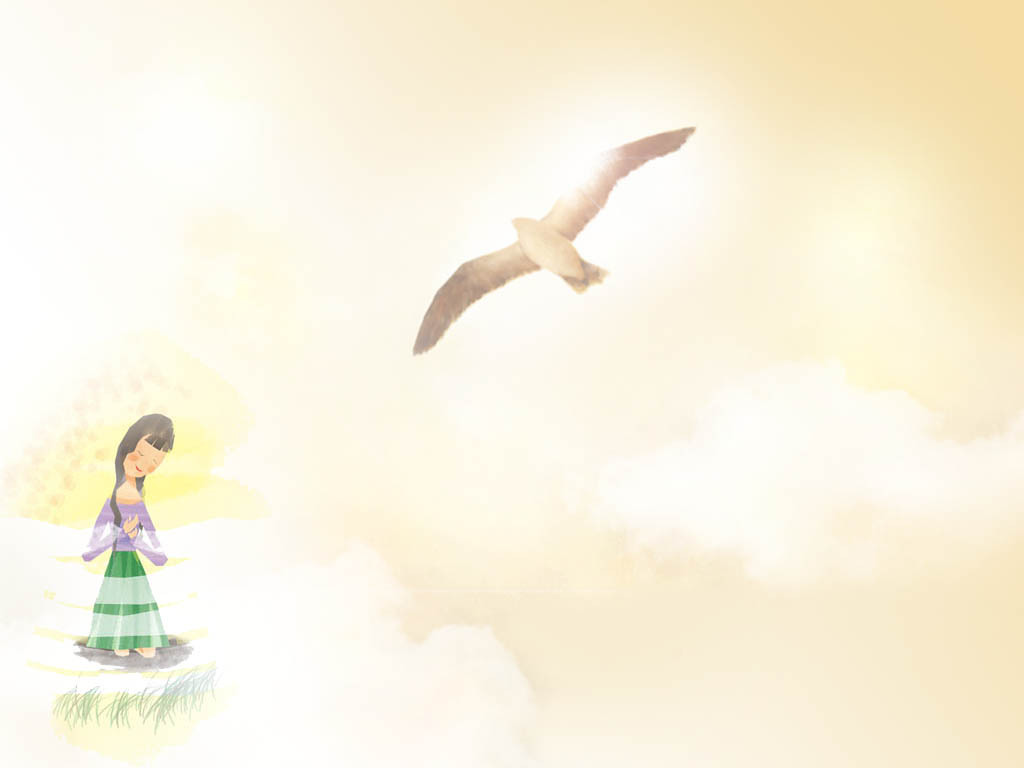 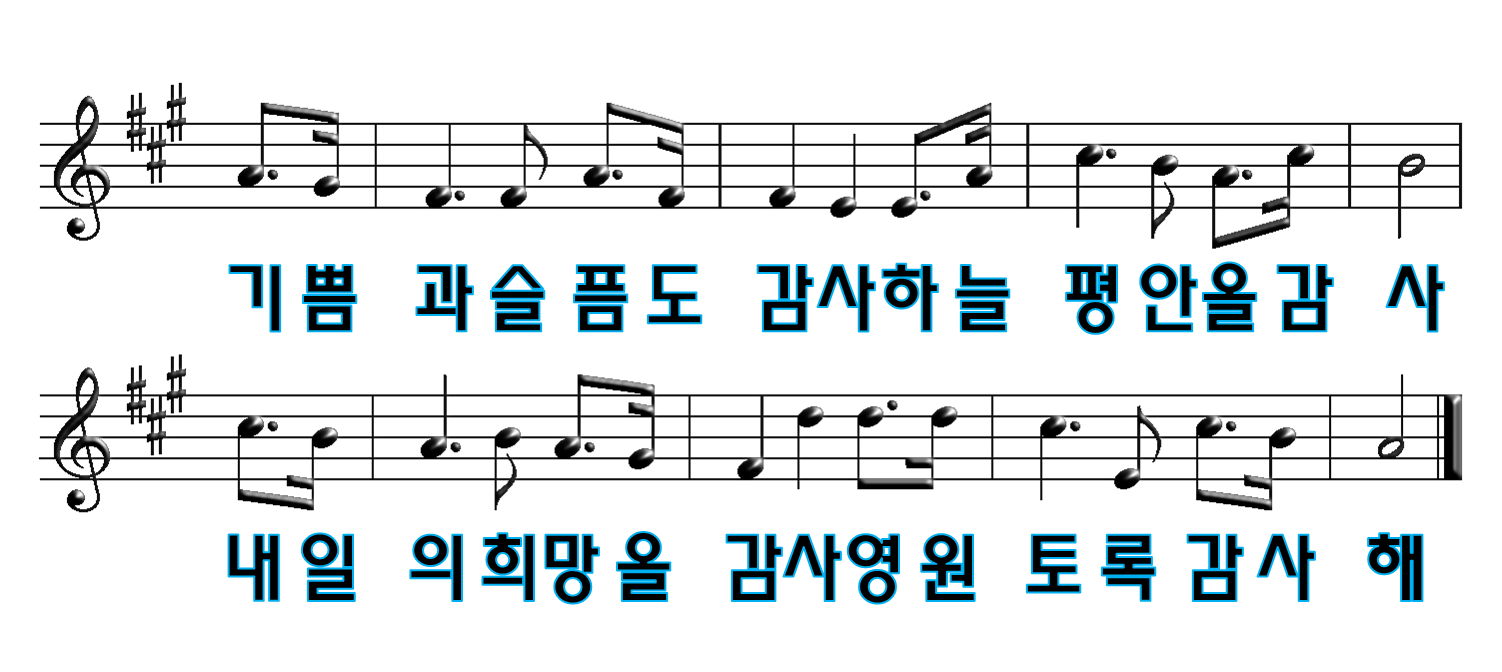 헌금 기도 – 최민준 어린이
광  고
1
2
3
[Speaker Notes: 마우스 오른쪽 클릭 후 텍스트편집(문자열추가) 버튼 누른후 텍스트 삽입 바랍니다]
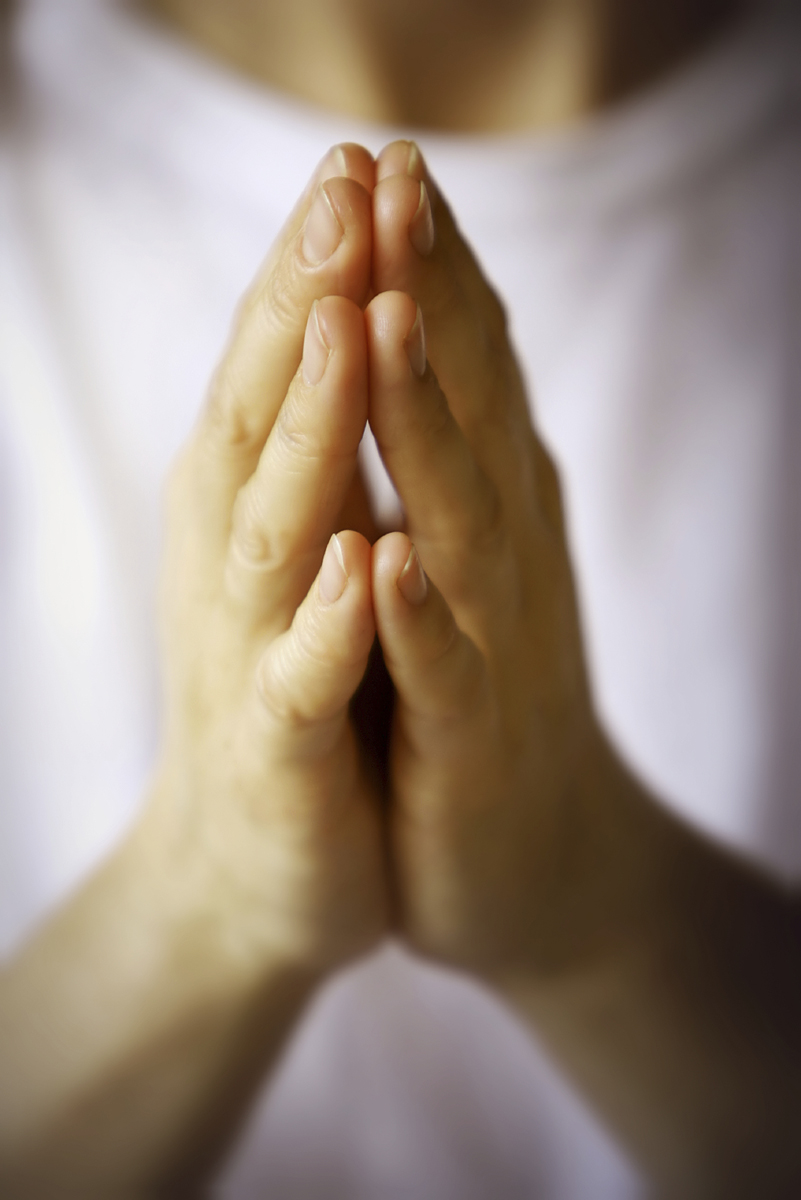 주기도문
하늘에 계신 우리 아버지여
 이름이 거룩히 여김을 받으시오며
 나라가 임하시오며
 뜻이 하늘에서 이루어진 것같이
 땅에서도 이루어지이다
 오늘 우리에게 일용할 양식을 주시옵고
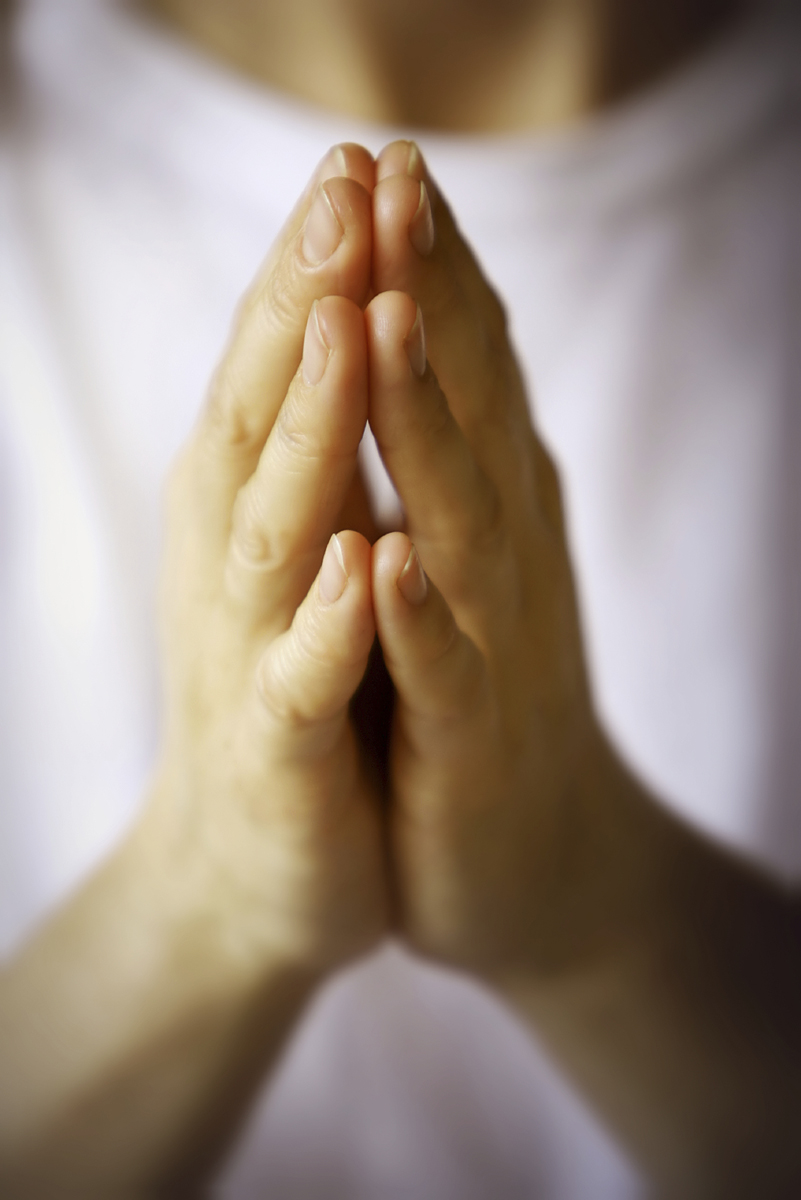 우리가 우리에게 죄 지은 자를 
사하여 준 것같이
우리 죄를 사하여 주시옵고
우리를 시험에 들게 하지 마시옵고
다만 악에서 구하시옵소서
나라와 권세와 영광이 아버지께
영원히 있사옵나이다        아멘.